__ECS__O1
Understanding 
Container Orchestration
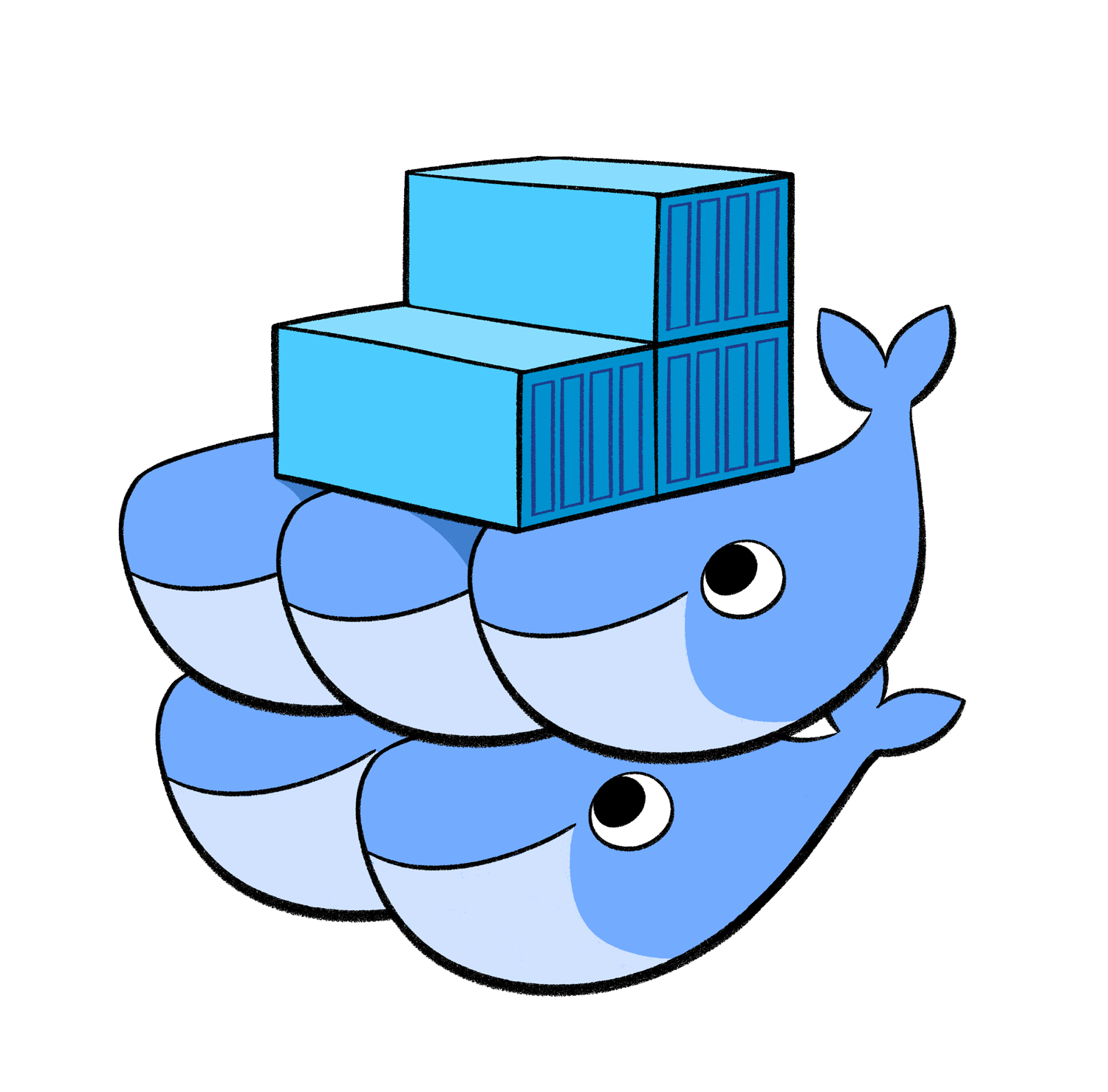 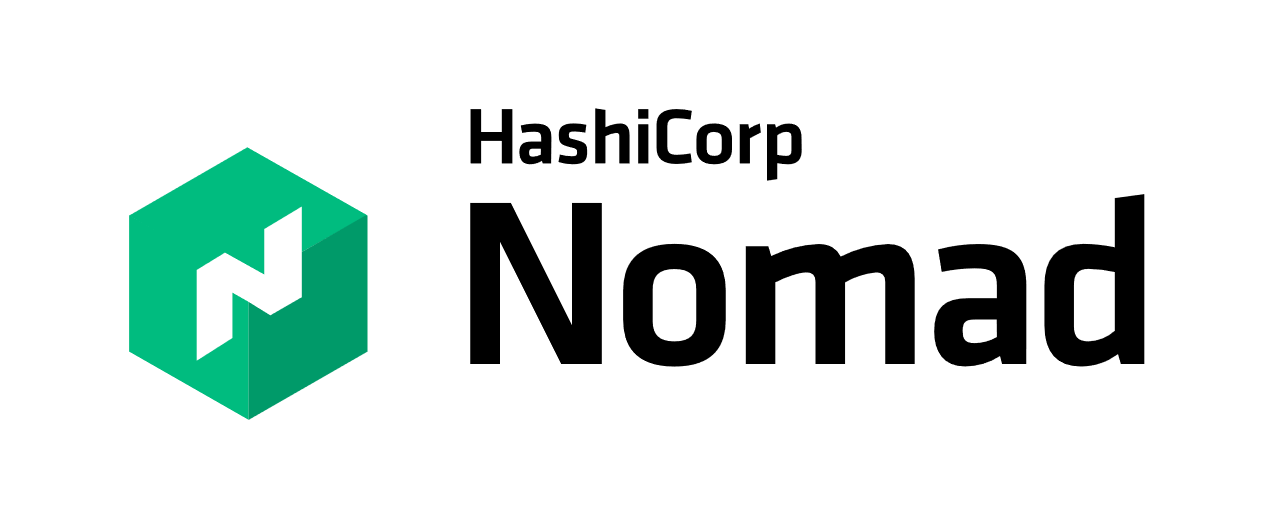 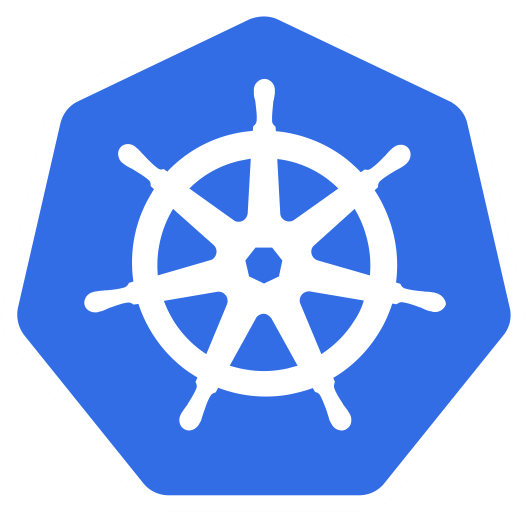 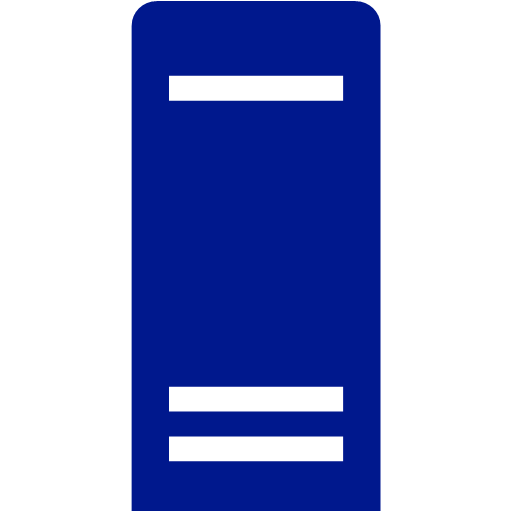 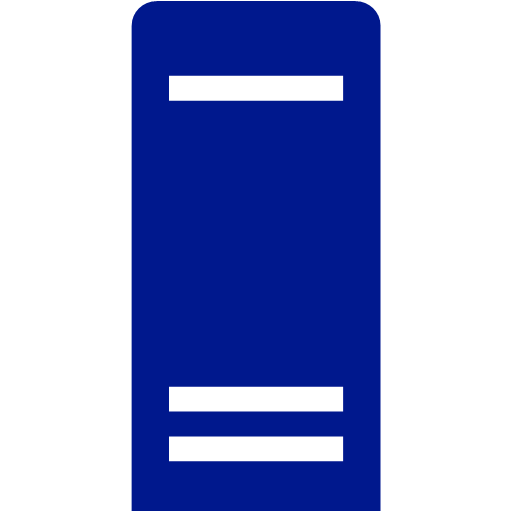 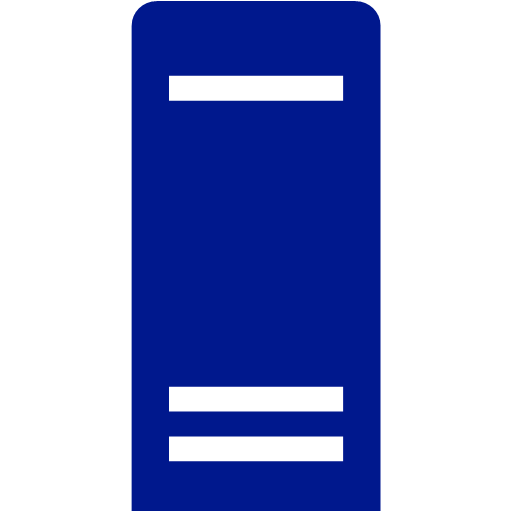 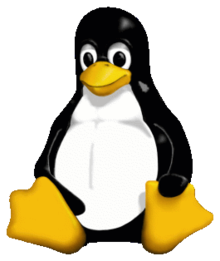 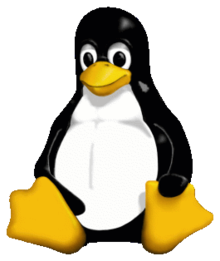 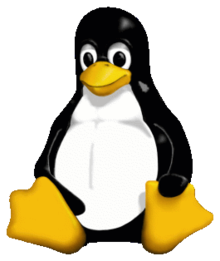 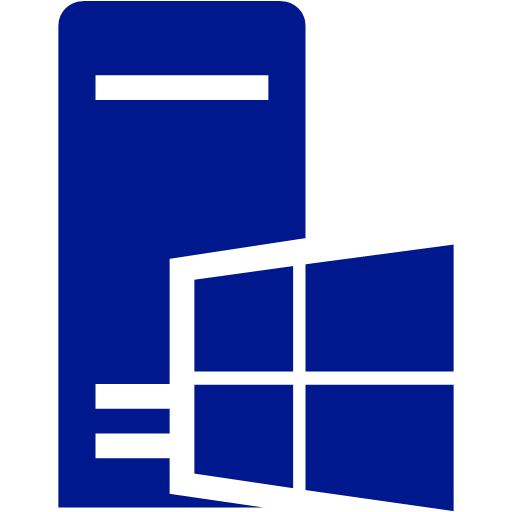 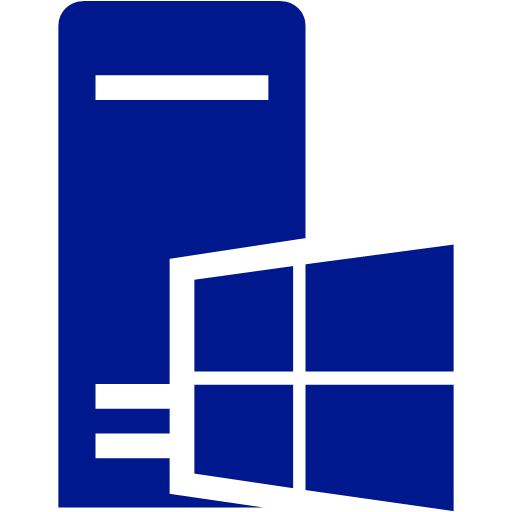 Hybrid OS
Container runtime
Orchestrator
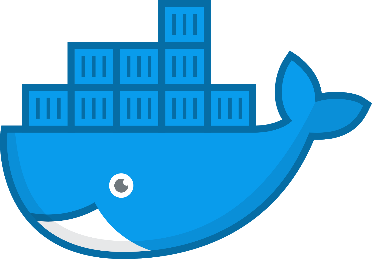 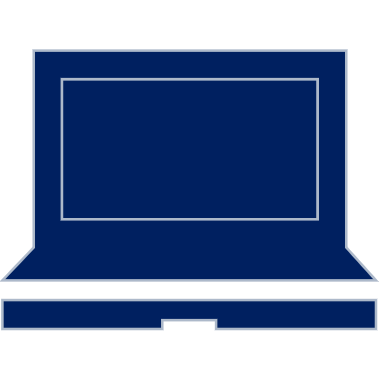 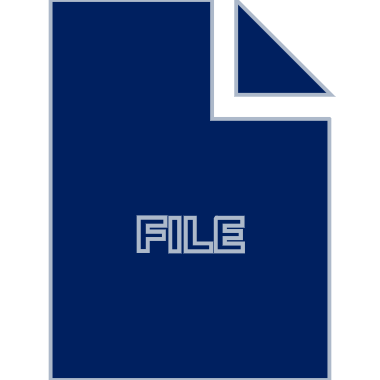 .yaml
API
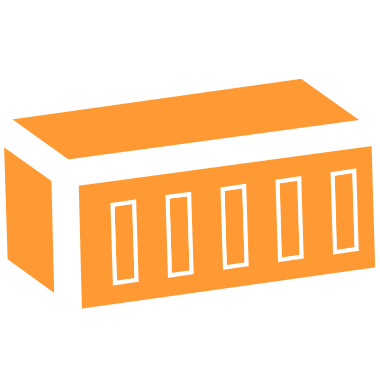 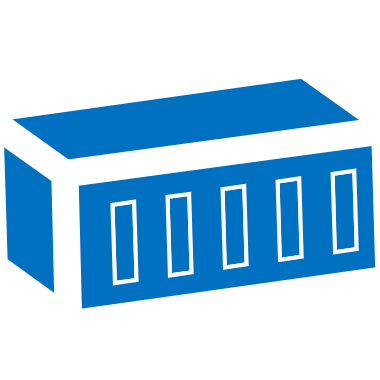 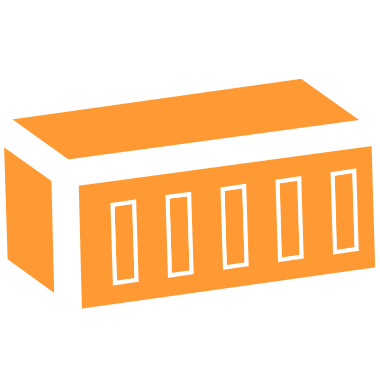 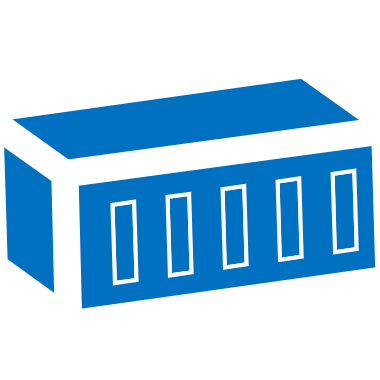 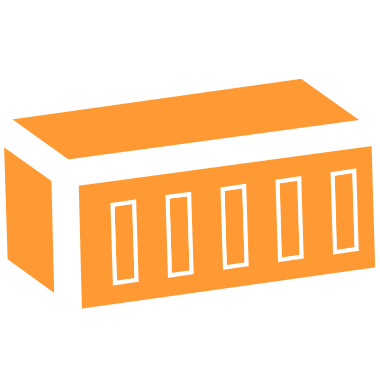 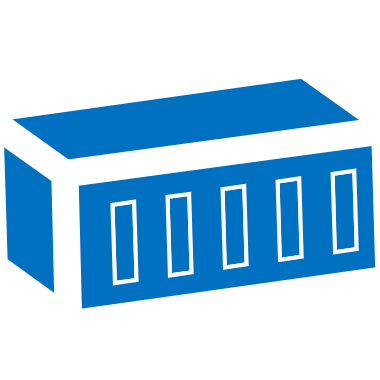 Application model
Different APIs
YAML/HCL
API
Ingress
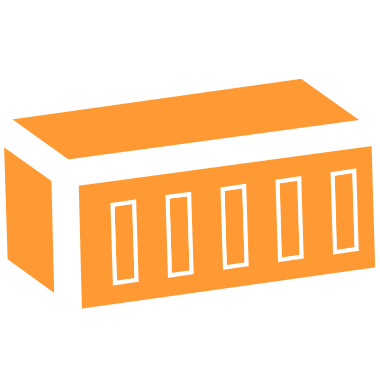 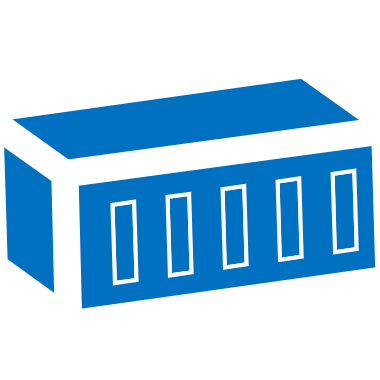 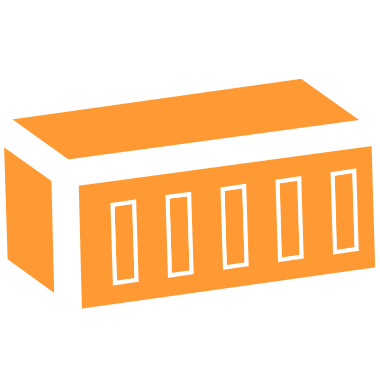 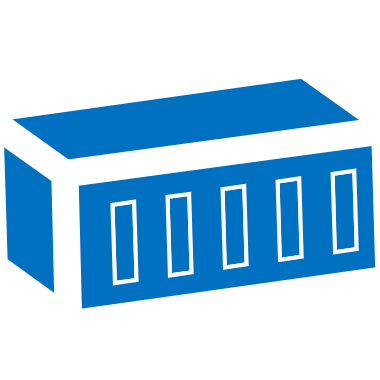 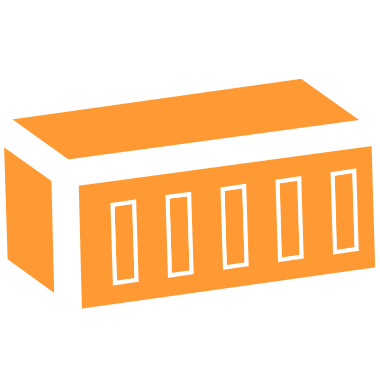 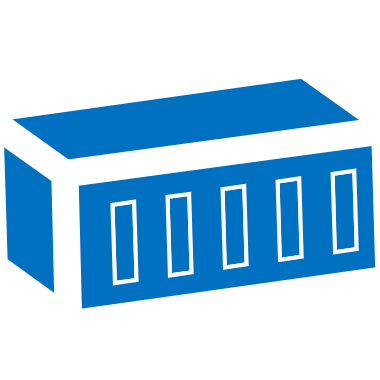 Compute 
Networking
Storage
API
Ingress
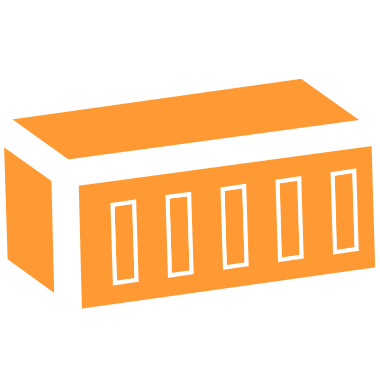 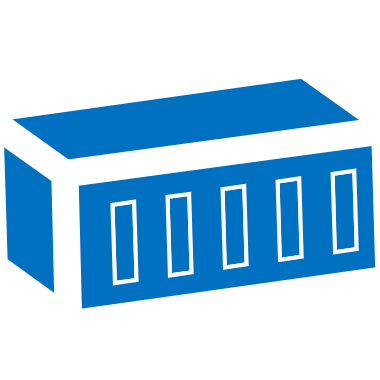 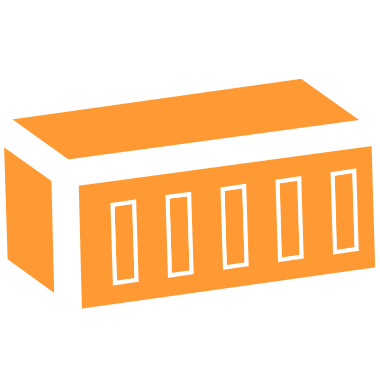 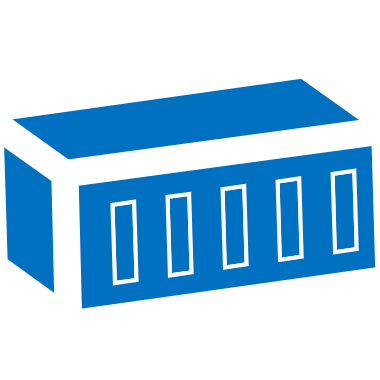 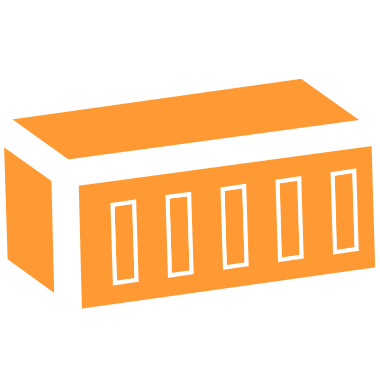 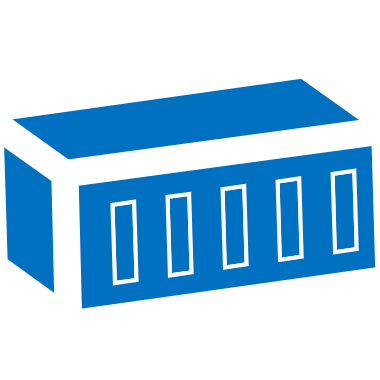 Complex applications 
Portable model
Self-healing apps
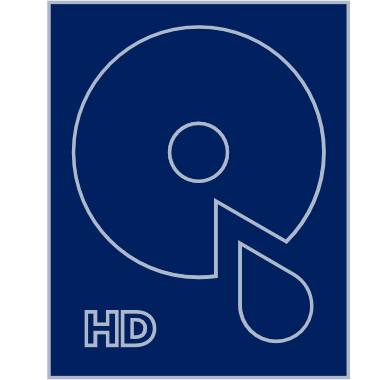 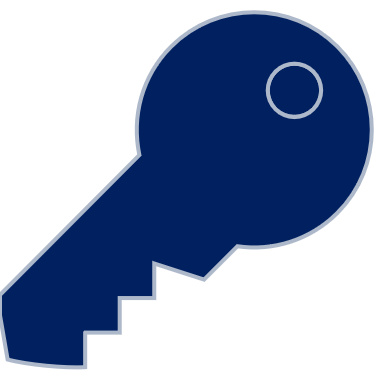 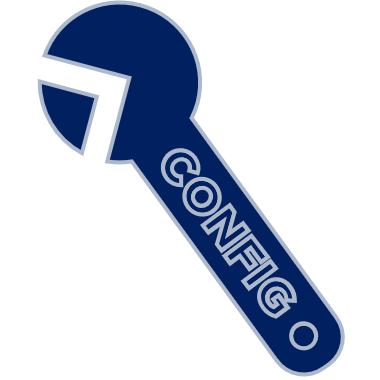 Secrets
State
Config
> demos
Docker Compose 
Not an orchestrator
But...